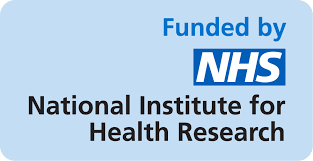 DePEC
HAP Kerala, India
MoCA validation study
Validation of Malayalam MoCA
Data collection completed
MoCA validation
Kalliyoor panchayat 
4,073 people aged 65 years and over 
across 21 wards 
Cluster sampling – 21 wards 
1,320 people (32.4% of entire population) were screened
MoCA validation –Tools used
MoCA, 
EASI (for IADLs) 
GDS (for depression)
MoCA validation
311 out of the 364 were seen by a Neurologist (85.4% )
Performance of the MoCA
AUROC curve of 0.902 (95% CI 0.848 to 0.956).
the optimal cut-off was < 15 for dementia (sensitivity 90.5%, specificity 71.0%).

Best items - abstraction and orientation
Risk factors for dementia
Lower education 
Older age
EASI scale
AUROC 0.805, 95% CI 0.695 to 0.915.
Systematic review
Prevalence studies in India 
Extraction of data – 
one person has finished doing it. 
Two more persons are working on it
Qualitative study on the utilization of NICE guidelines for dementia in Kerala
Exploring the perception of consultants in the implementation of guidelines for dementia care
Physician related, 
Guidelines related, 
Health system related, 
Social, family / caregiver related 
Political/administrative related factors
The final draft is ready for comments
IDEA APP validation study
Protocol written
IEC clearance from HAP obtained 
IEC clearance from GMCT 8th March 2019 
Start study by end of March 2019
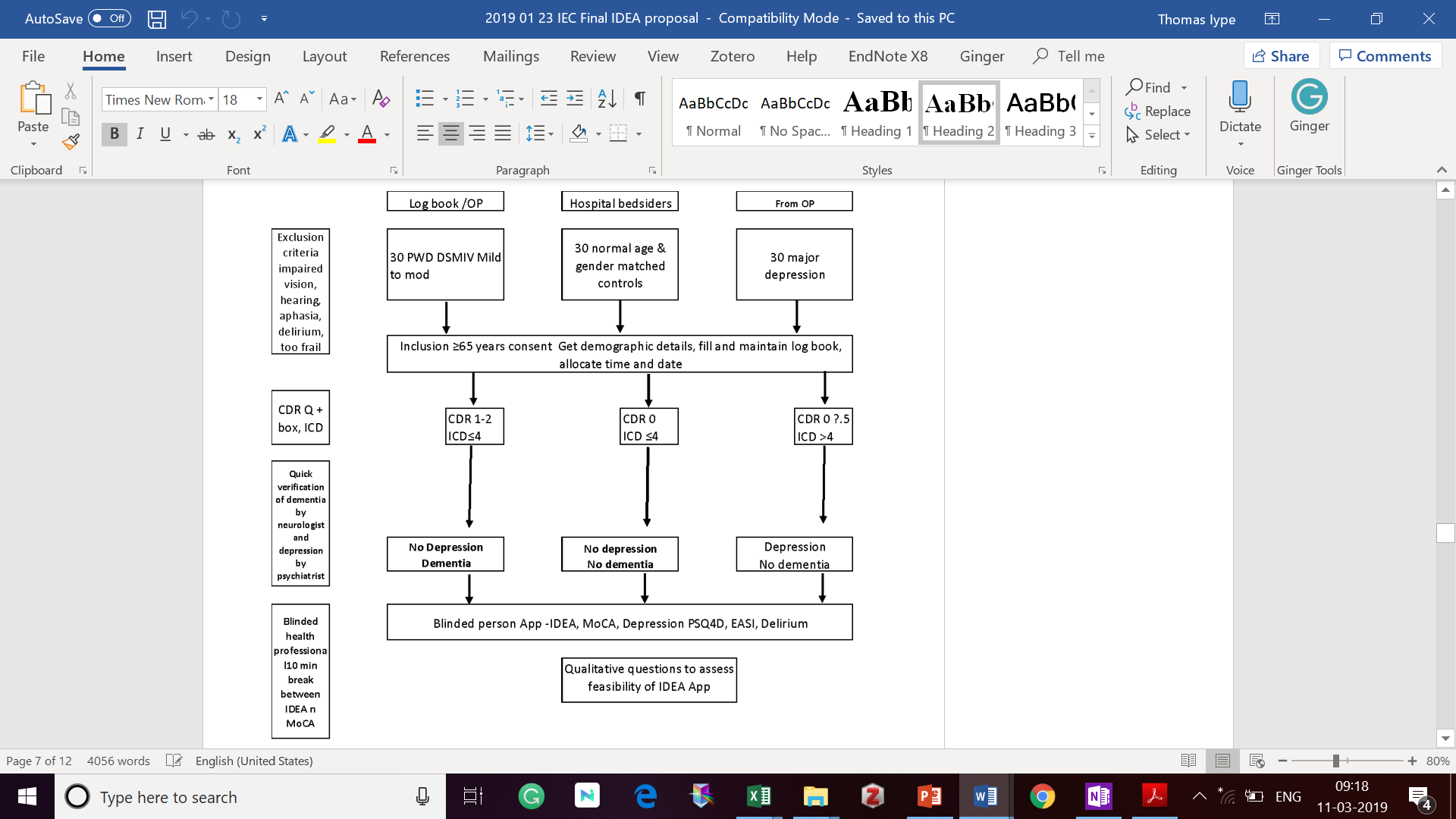 IDEA APP validation study
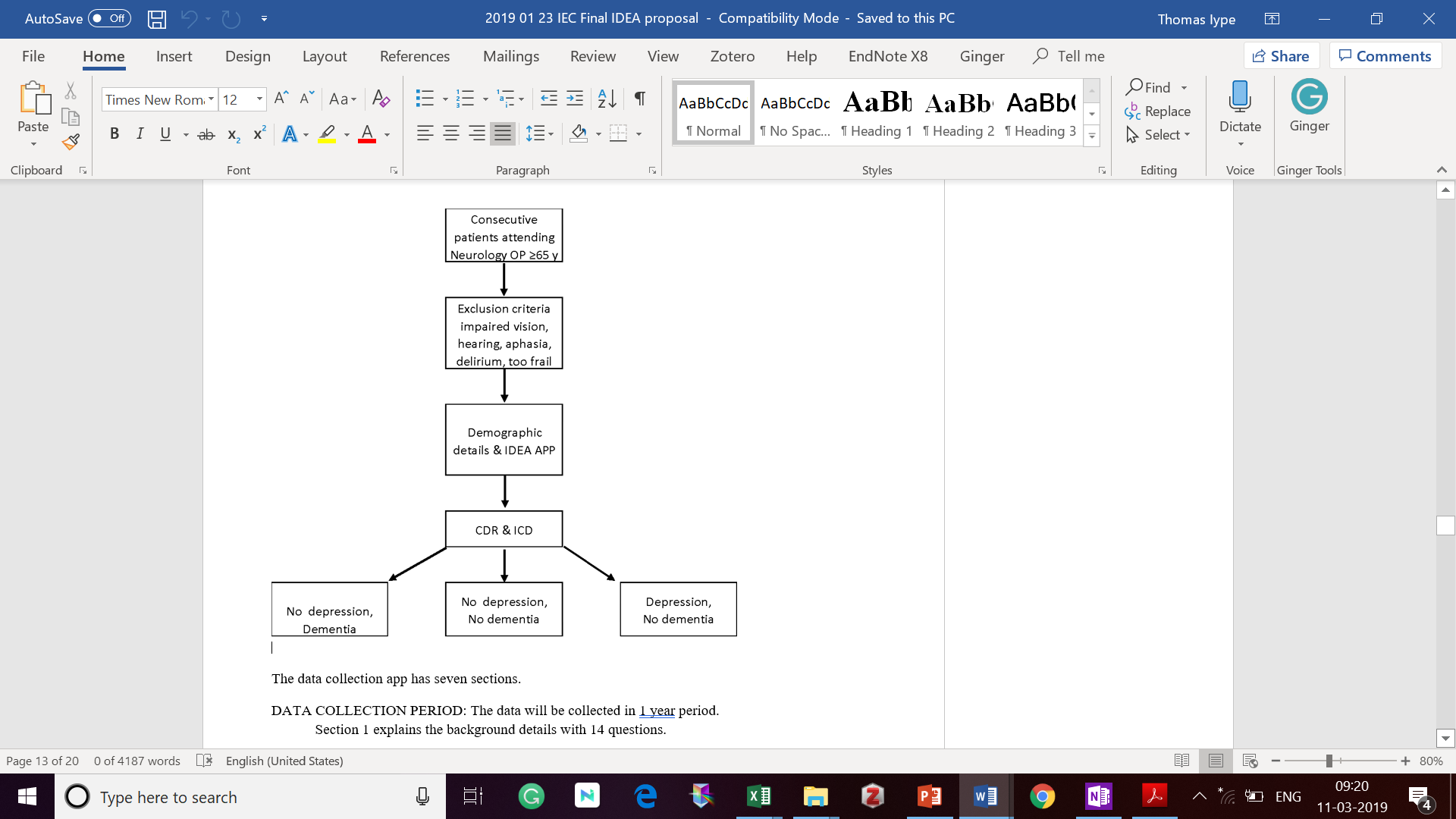 IDEA APP validation study
Kalliyoor Panchayat
2011 census 
Population – 40816 
20178 males (49.19%) 
20738 females (50.81%). 
The literacy rate of Kalliyoor is 93.57 % ( Male 95.35 %, female 91.87 %)
Proportion of elderly ≥65 year = 10%
Thank you